ORCID Value Stories
1
Why Value Stories?
2
ORCID’s value stories are both value propositions and benefit statements
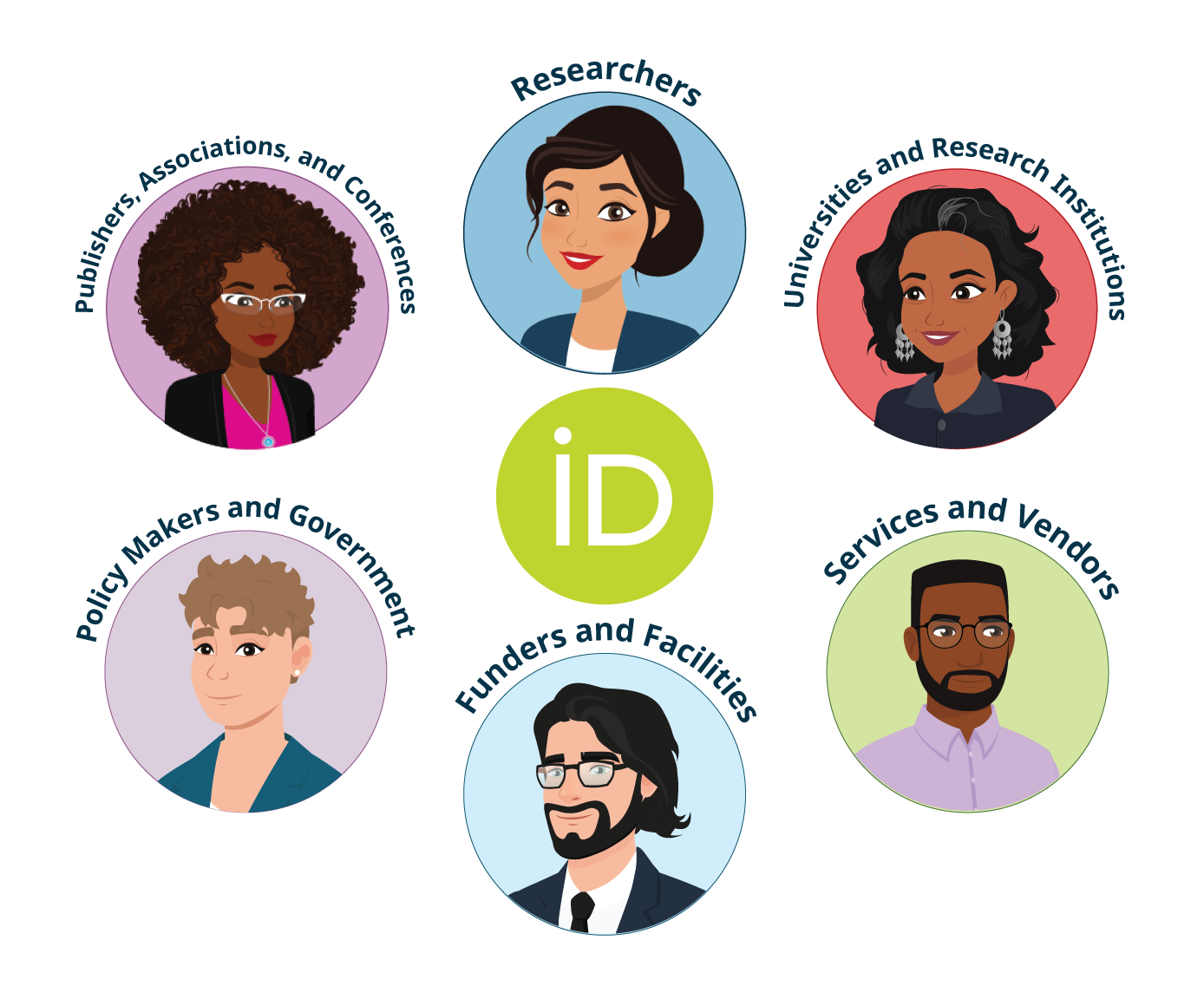 ORCID has multiple stakeholders
Complex product and service offerings
3
[Speaker Notes: Powerful value stories help our stakeholders truly understand the value of ORCID’s products and services. We hear about “value proposition” a lot, is that different from a value story? In short - yes. It’s a mix of both value propositions and benefits statements - it’s more helpful to the ORCID community because we have multiple stakeholder groups, and we offer complex products and services. A simple value proposition won’t really work for us.]
A lot of input fed into the development of our value stories
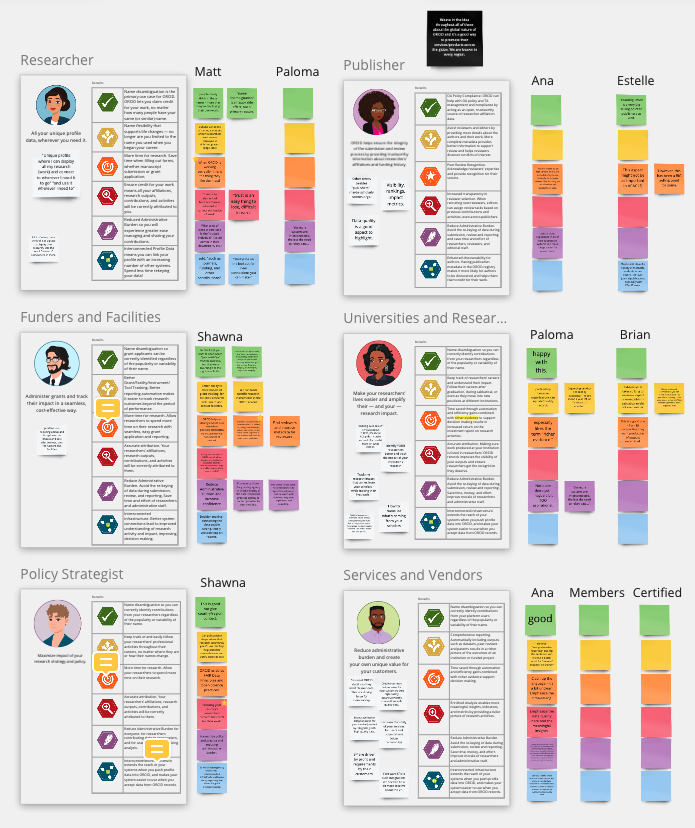 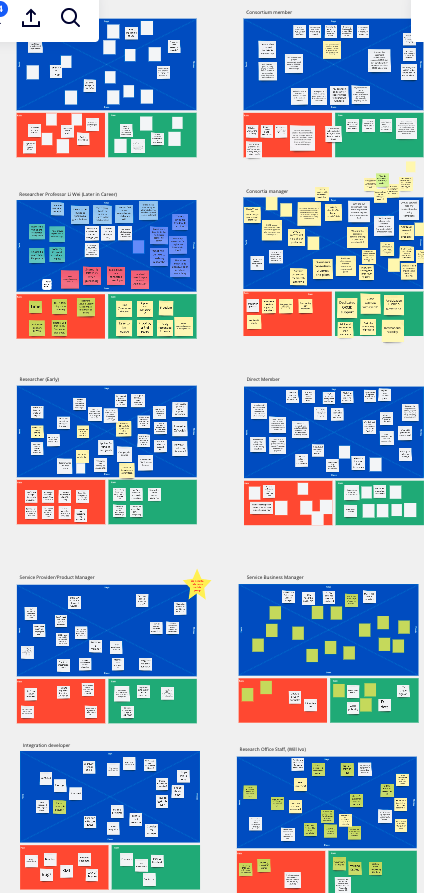 Member/User Value Research
Stakeholder mapping
Stakeholder descriptions
Persona descriptions
Stakeholder benefits workshops
Empathy mapping
What our stakeholders feel, say, think, do
What are their pains, what do they hope to gain
Personae development
Internal/external message review and refinement
ORCID Board review
Final staff refinement
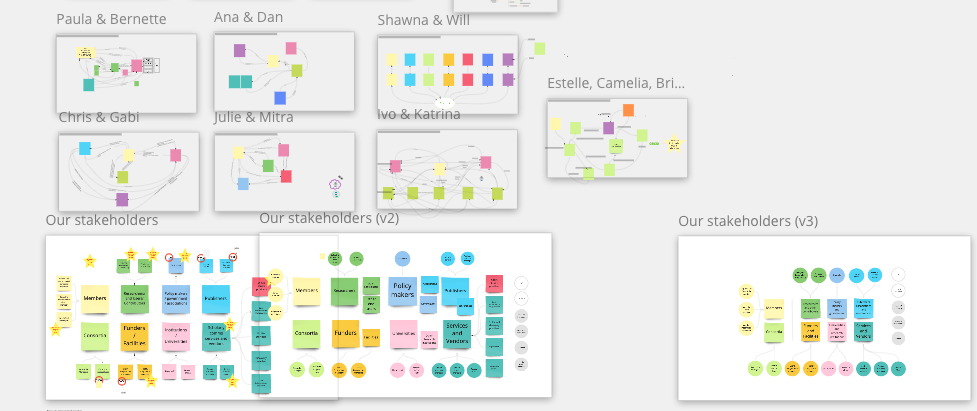 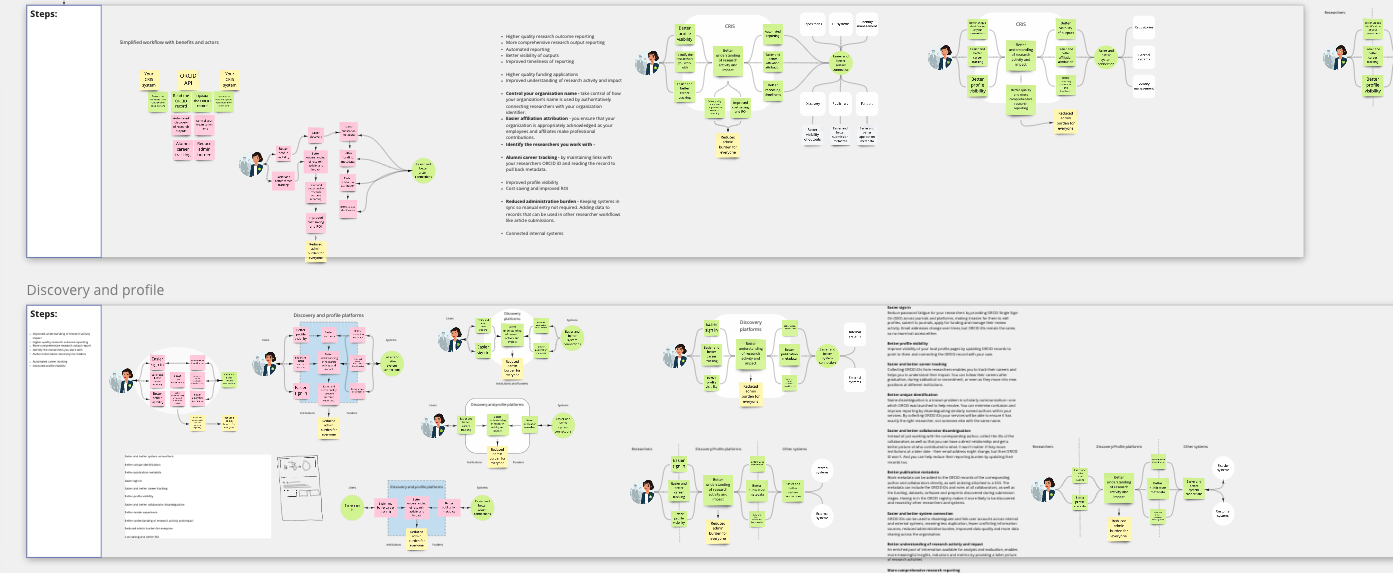 4
[Speaker Notes: ORCID’s Value Stories are the culmination of a lot work conducted across all ORCID teams, starting with the in-depth member and user value research projects, stakeholder mapping workshops where we categorized and described our stakeholder groups, as well as developed empathy mapping to articulate what our users feel, say, think and do, and what they hoped to gain. We’ve tested them in various external environments to get feedback and spent a good deal of time carefully refining each message with internal subject matter experts. In late 2021, we worked with our Board to gain their insight and feedback, which was really helpful since we were able to bring external subject matter expertise from across ORCID’s community to all of our stakeholder value messaging.]
How to use Value Stories
5
Please feel free to use these wherever you need to communicate ORCID’s value to your researchers or colleagues
ORCID’s Value Stories can be used any place you need to help your researchers, partners, or colleagues understand the value ORCID can bring. Simply use the messages for the audience you intend to communicate with. They can be woven throughout your website, used in your own outreach resources, blog posts, social media, engagement materials, presentation templates, emails, documentation, support communication, or internal communications.

To use, go to File > Make a copy > Entire presentation and browse to your own Google workspace, and Save.
6
ORCID’s Value Stories
7
All your research information accessible via your own unique profile, to be used wherever you need it.
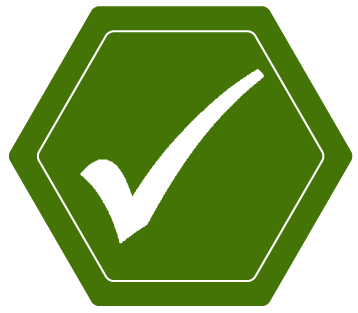 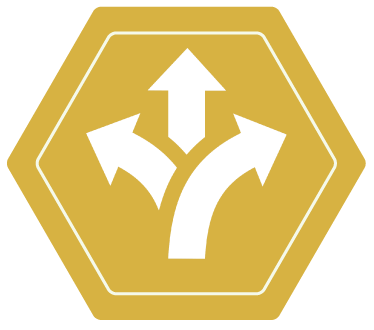 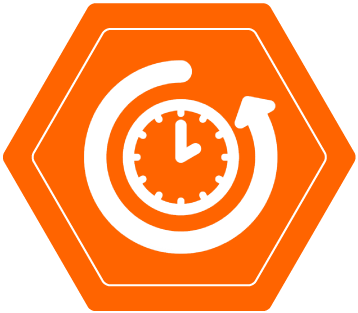 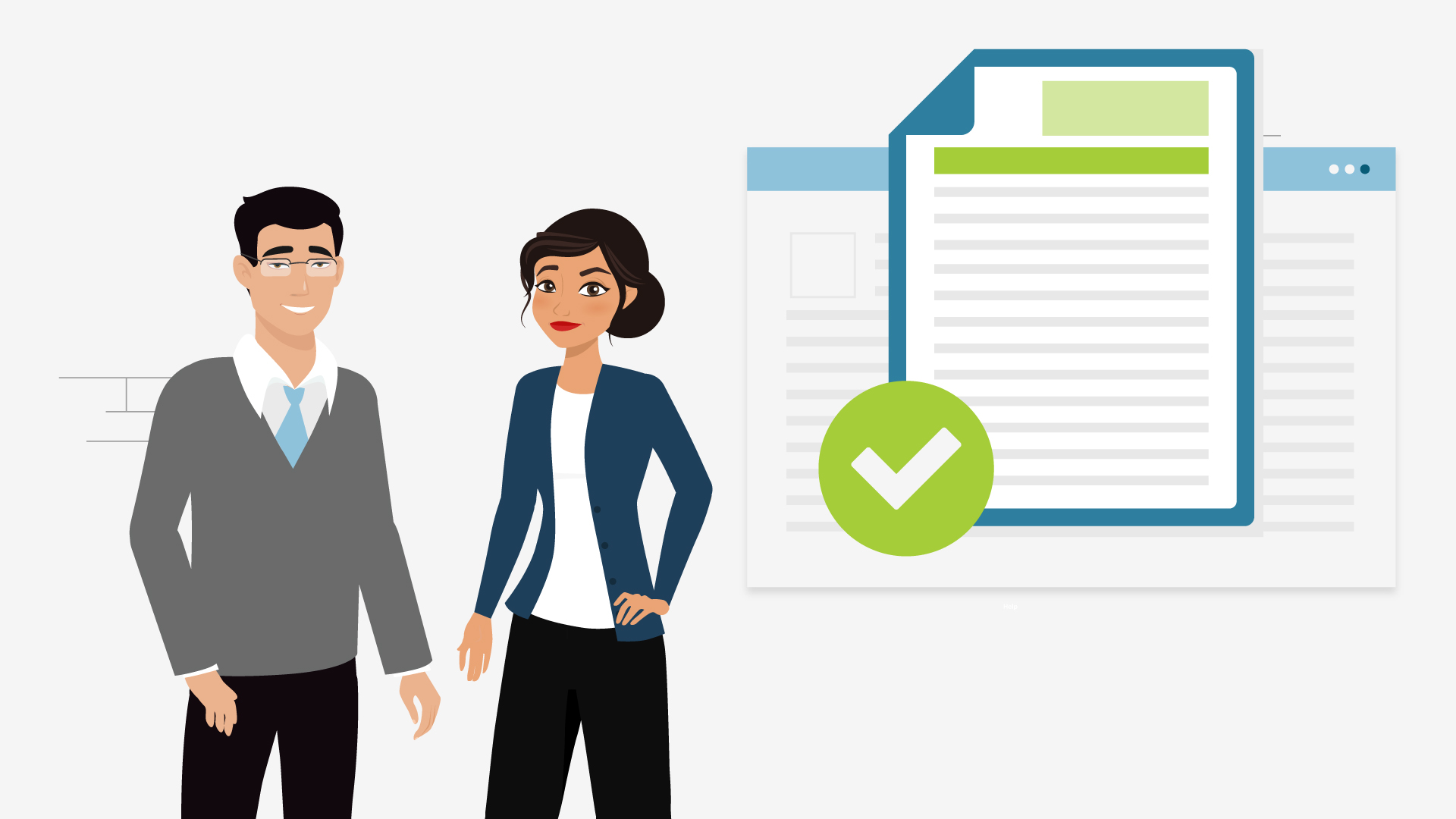 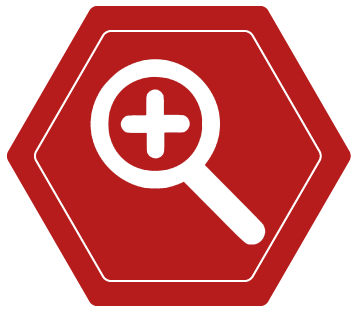 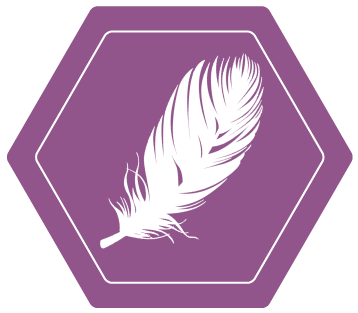 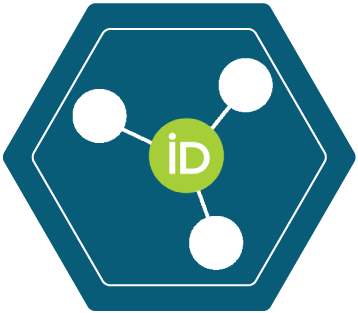 Researchers
8
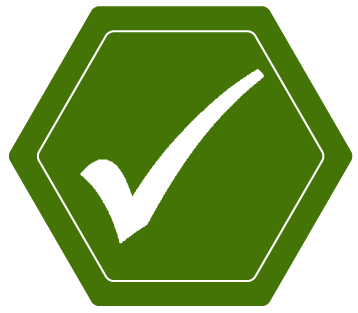 Stay up to date with the research that comes from your scholars – while making their lives easier.
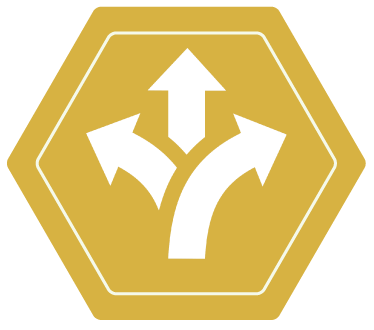 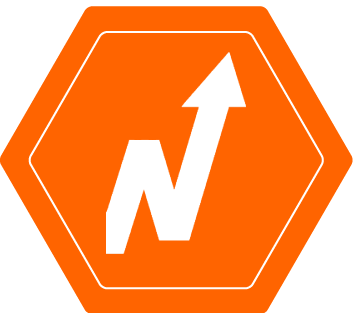 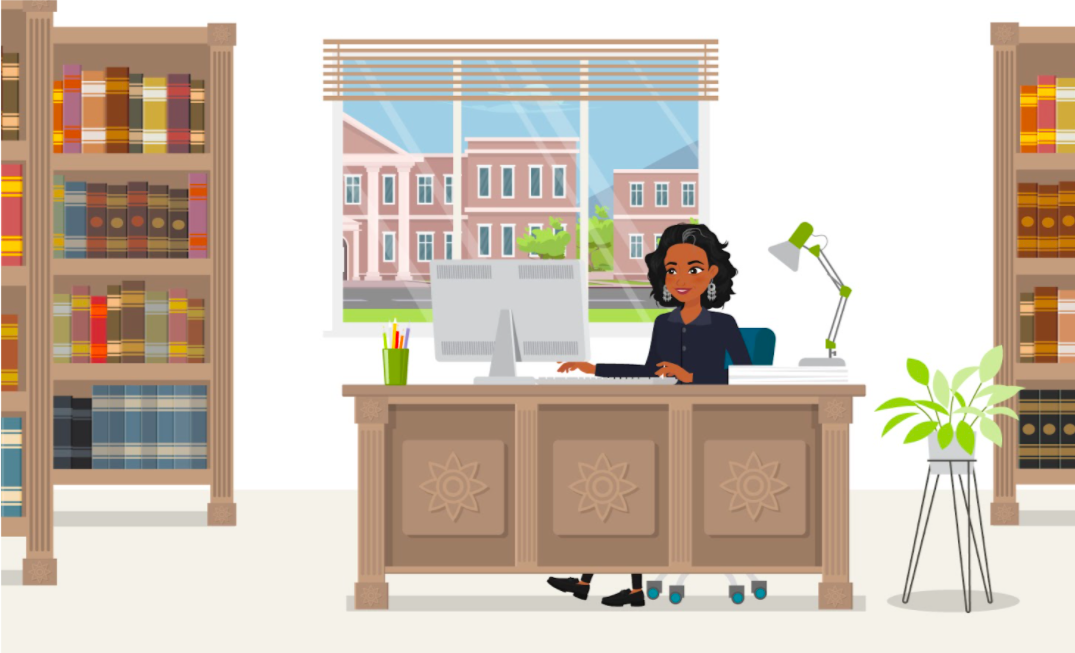 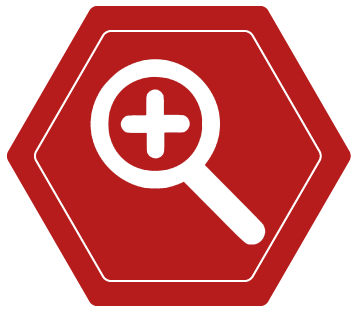 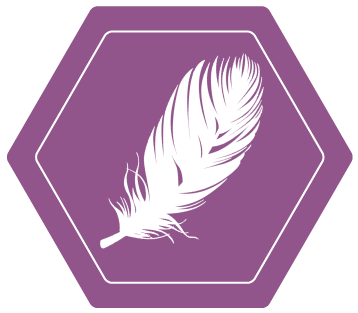 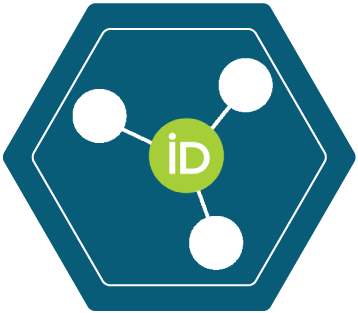 Universities and Research Institutions
9
[Speaker Notes: This is Kaya Loloma, a librarian at New Arizona State University*.  She's responsible for helping researchers locate the correct research and understand their impact. She and her colleagues are also responsible for the affordability/value of journal and other service access, user experience, library systems and the physical library itself. Her roles overlap at times with the research office staff in many institutions and reporting of outcomes/impact to other places in the institution.

*not a real university!]
Improve the integrity of submission, review, and discovery processes with reliable author and reviewer information.
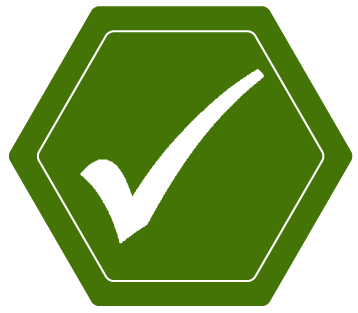 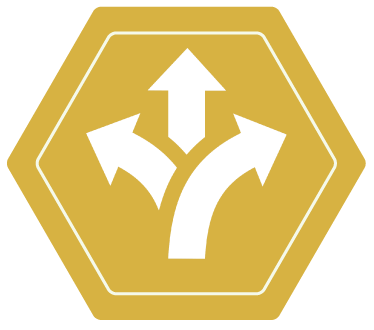 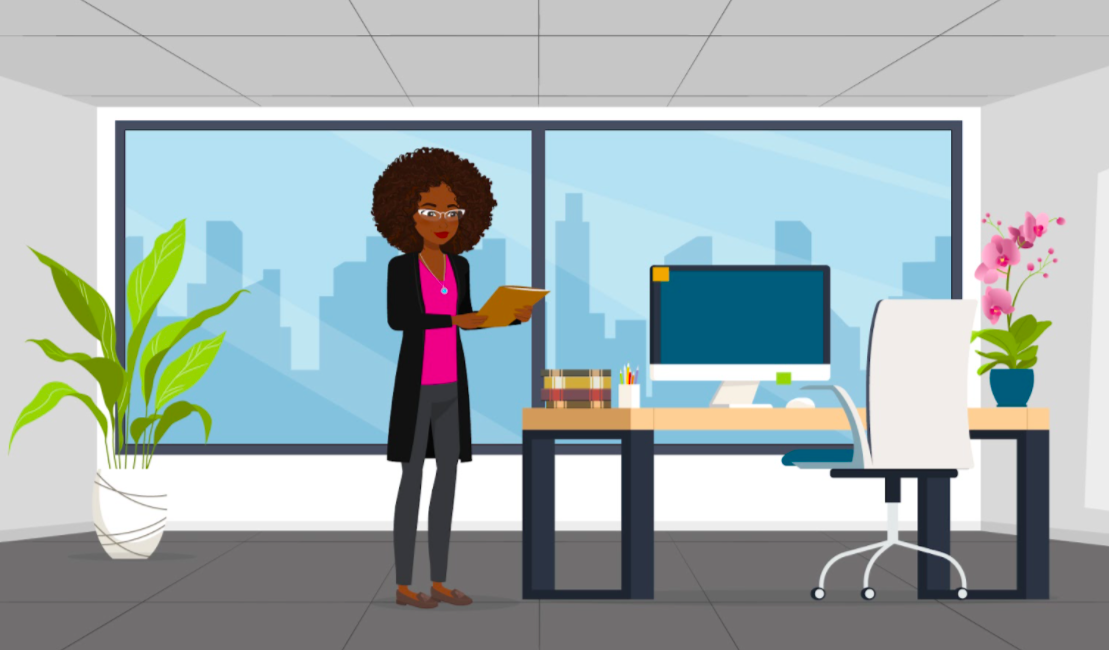 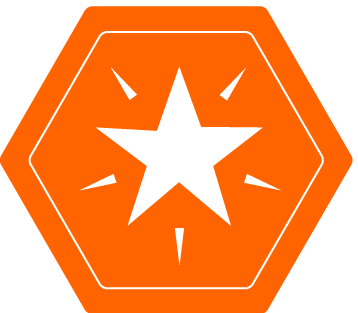 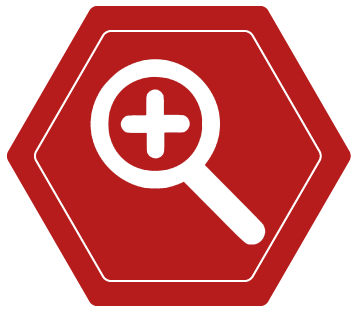 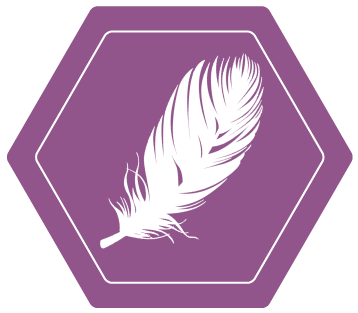 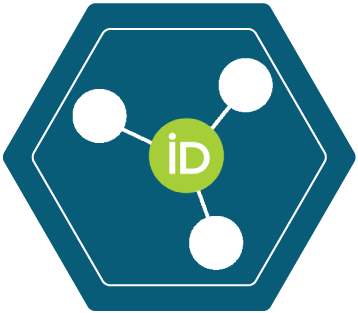 Publishers, Associations, and Conferences
10
[Speaker Notes: This is Louise Williams, a Journal Editor at a publisher in the United Kingdom. She is responsible for advancing knowledge in the field of infectious diseases - a highly specialized and nuanced area of study. At the same time, Louise must convince authors, reviewers, and readers alike that their Science and Technologies* journal is the absolute best to publish in. Only through scrutinous and deliberate effort does she find the best authors and the most qualified reviewers to make contributions to their journal. Louise sometimes has trouble finding the most capable reviewers for their past few articles. As a journal editor she would like to make the process of evaluating reviewers simpler.]
Reduce the burden of administering grants and track their impact in a cost-effective way.
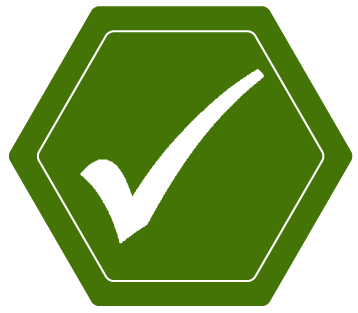 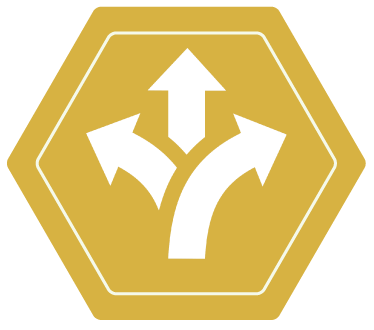 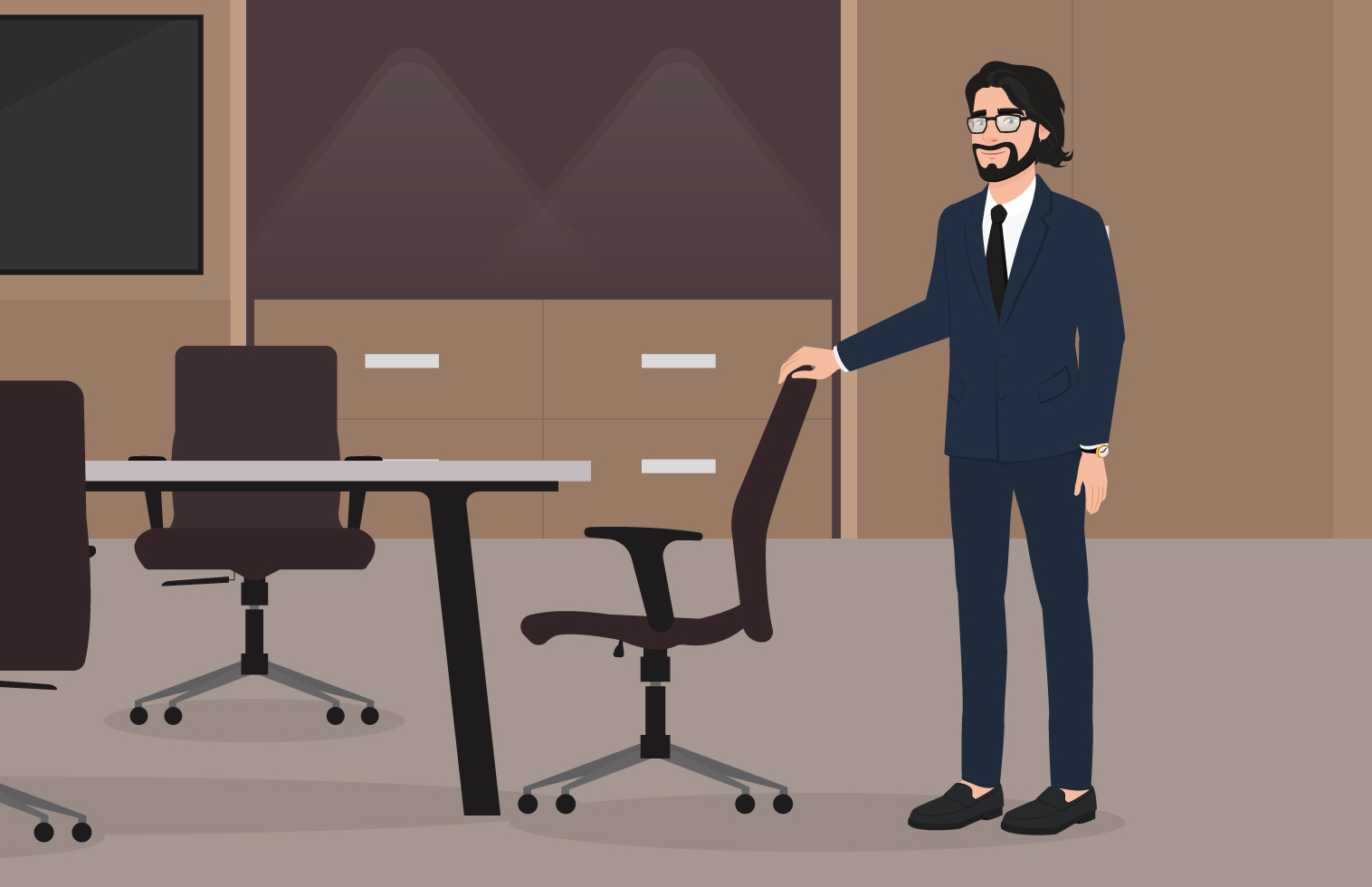 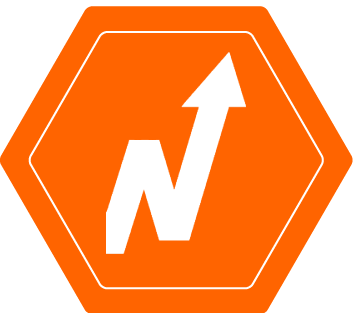 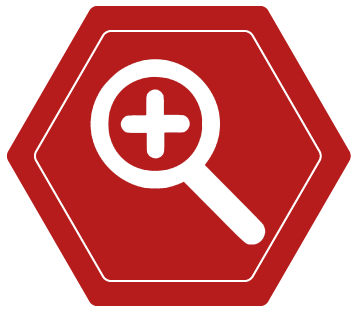 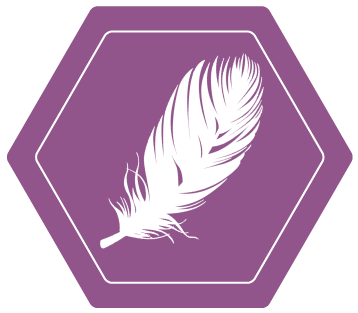 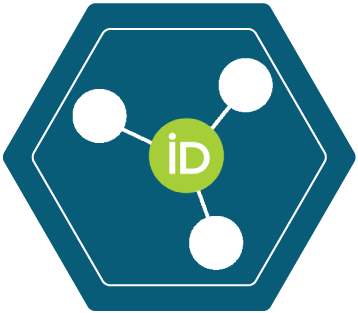 Funders and Facilities
11
[Speaker Notes: This is Nicholas Spencer, a facility program manager for a national research center. He and his colleagues administer access to infrastructure, including consulting on project or experimental design, data stewardship planning, reviews project proposals, and manages facility or project staff. They also participate in or manage an annual review process or sets annual budget for facilities.]
Elevate the transparency and integrity of your research strategy and policy with trustworthy data.
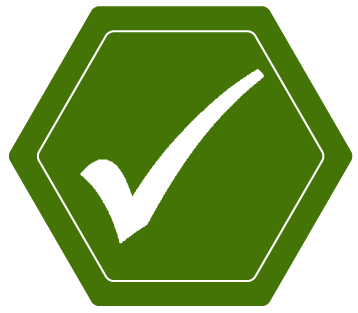 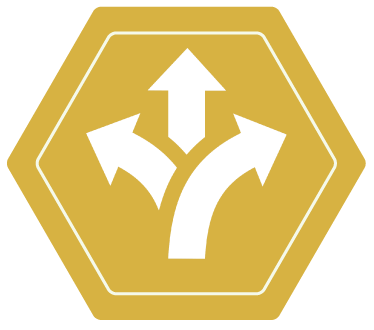 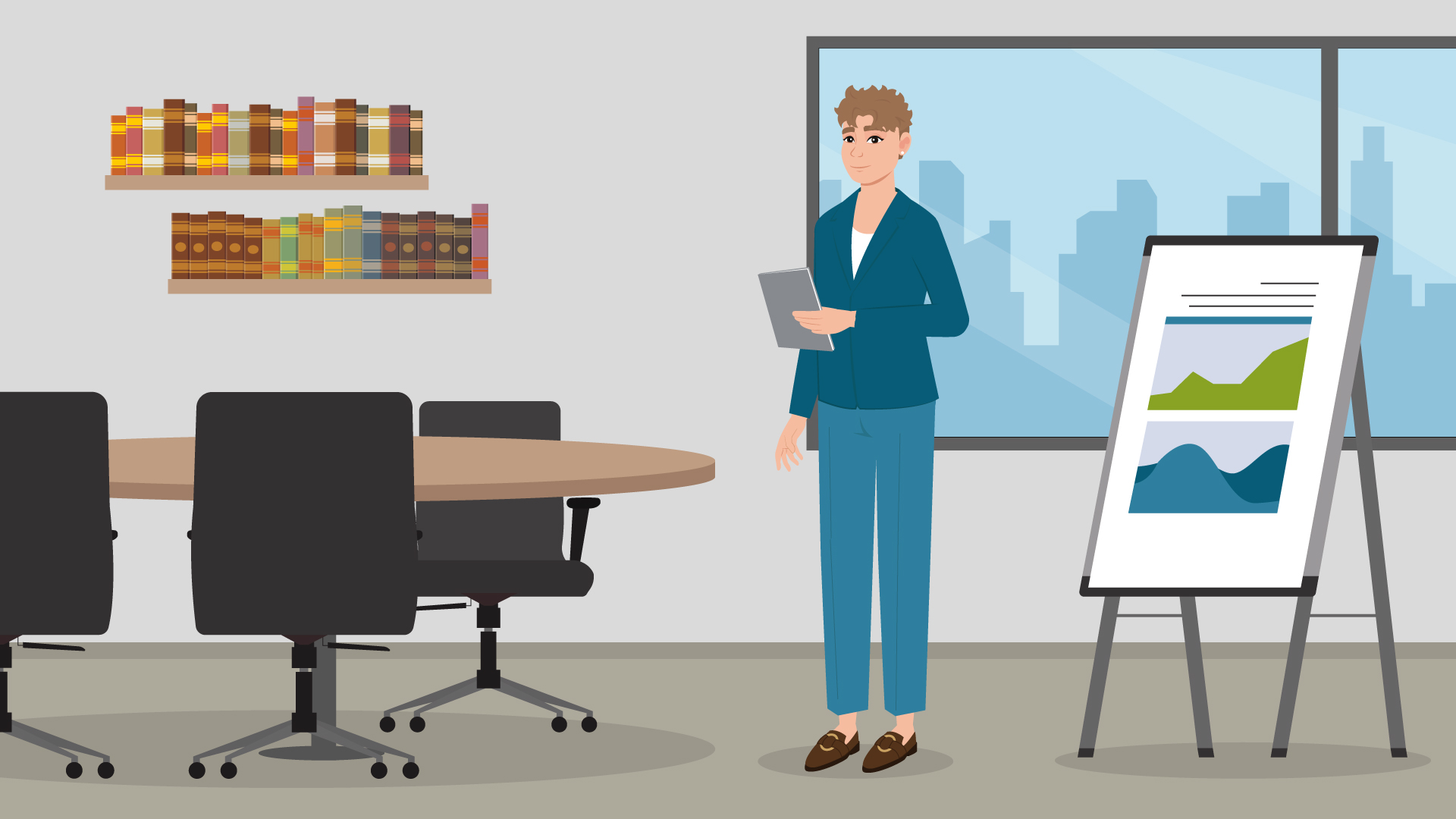 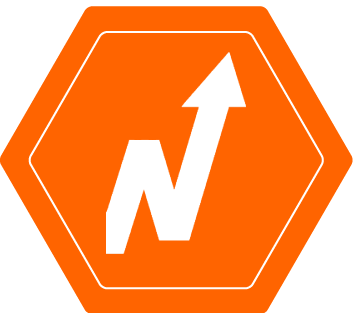 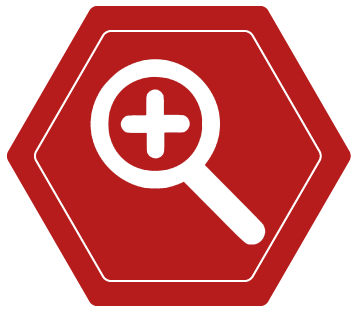 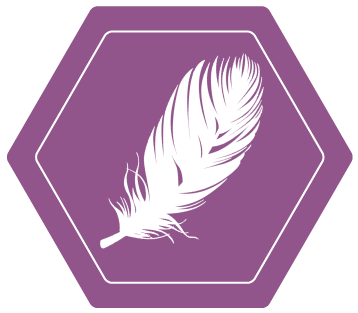 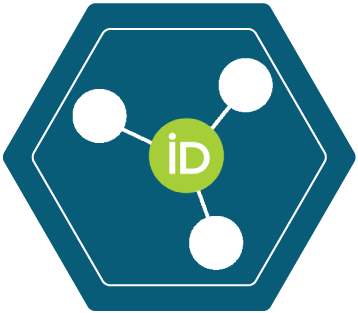 Policy Makers and Government
12
[Speaker Notes: This is Shannon Powell, senior senior policy maker for a governmental agency. She is responsible for designing and implementing national or international policy and tracking its impact.]
Increase the value of your services with authoritative, quality profile data.
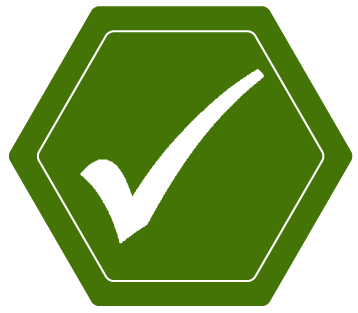 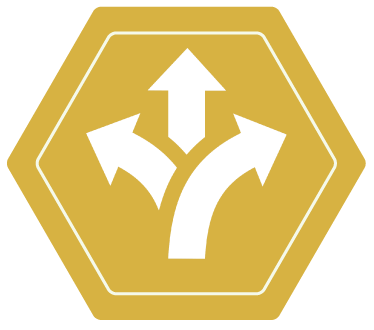 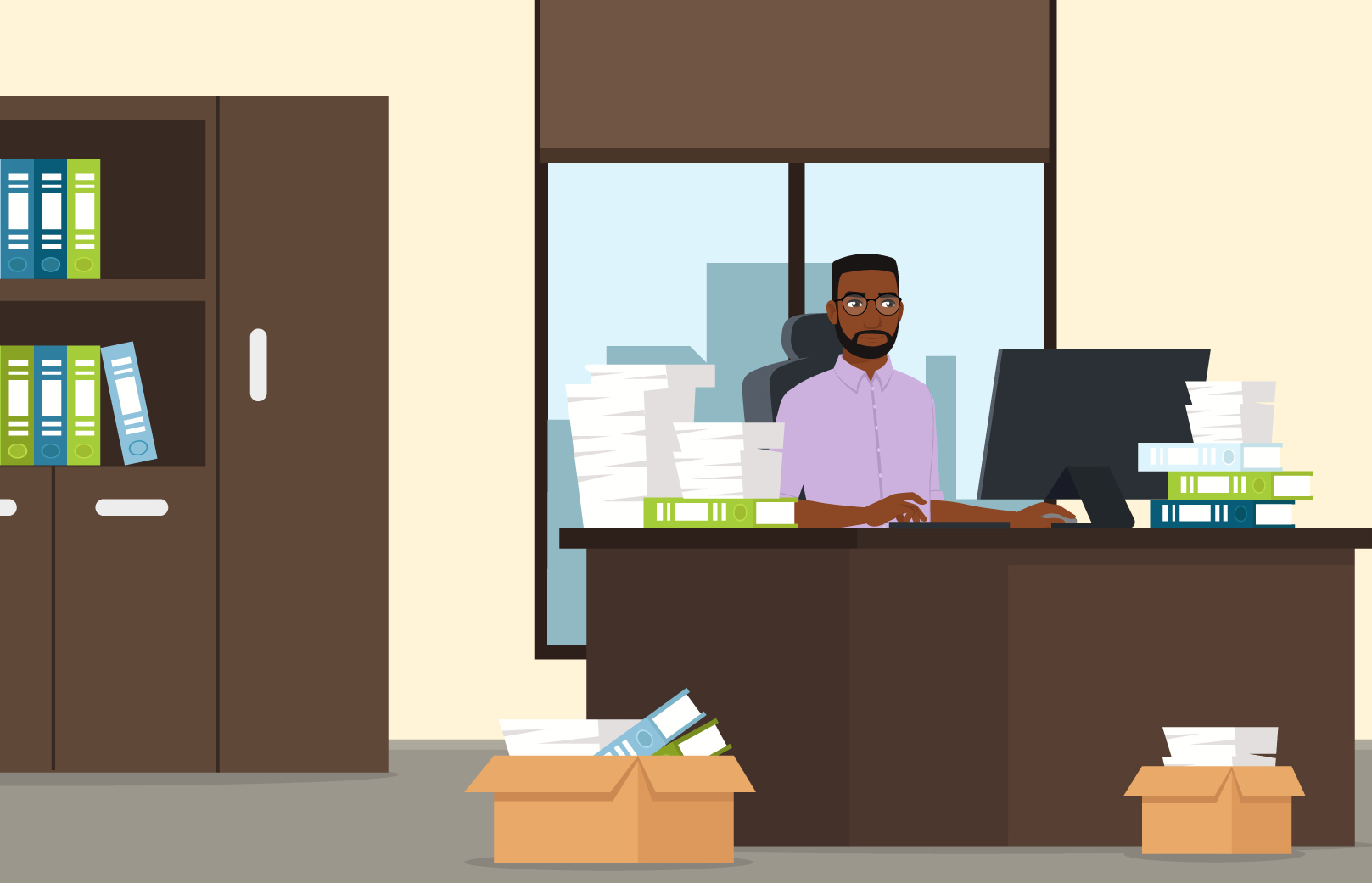 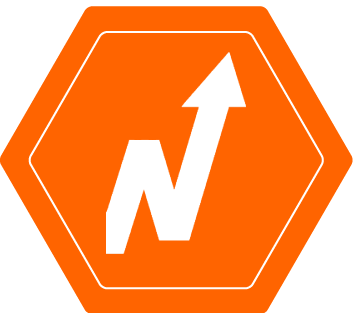 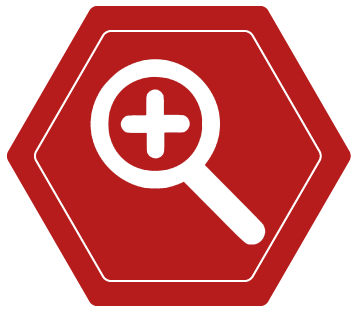 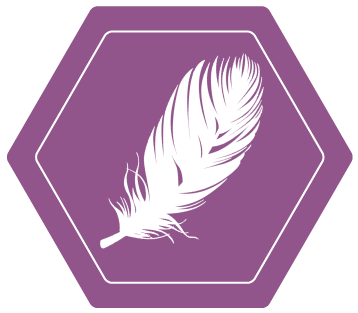 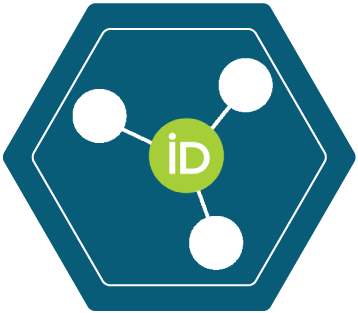 Services and Vendors
13
[Speaker Notes: This is Trevor Sullivan. He works at a company that provides a discovery insight platform to the scholarly community. In addition to discovery insight platforms, ORCID has a variety of service providers, including: manuscript submission, publishing systems, repositories, CRIS systems, grant management, profile platforms, open infrastructure providers (PID systems), and identity systems. The services of these organizations may be tailored towards researchers, or to other stakeholders such as universities or funders.]
Feedback and Suggestions
14
Let us know if you have any questions
If you have any questions or comments about these value stories, we would be happy to hear from you! Please reach out to your ORCID Engagement Lead.
15